Das Literaturverwaltungsprogramm Citavi plus Atla
02.07.2019, 10:00 – 12:00 Uhr
Veronika  Albrink und Christian Matlage
Überblick
Veronika Albrink (albrink@ulb.uni-bonn.de)
Fachreferentin Religionswissenschaften / Theologie, Philosophie

Christian Matlage (christian.matlage@ulb.uni-bonn.de)
Fachreferent Politikwissenschaft, Sozialwissenschaft und Wirtschaftswissenschaften
2
Citavi – vom Zitat zur Publikation
Überblick
Einführung Citavi Pro 6
Einleitung Literaturverwaltung
Aufbau Citavi
Literatur erfassen
ATLA Religion Database
Publizieren
3
Citavi – vom Zitat zur Publikation
Einleitung Literaturverwaltung
4
Citavi – vom Zitat zur Publikation
Aufbau Citavi
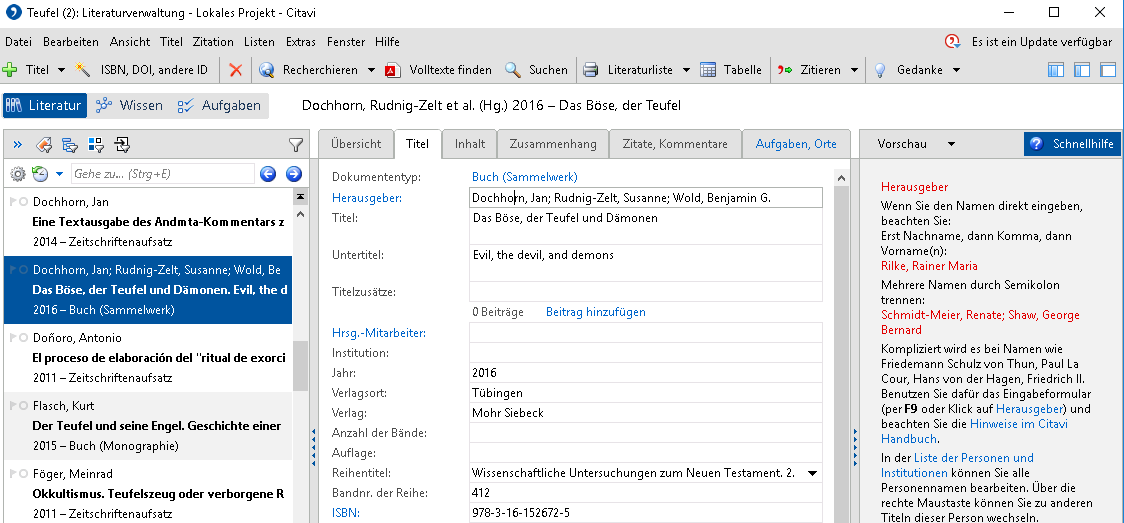 3 Programmteile
wechselndes Menü je Programmteil
5
Aufbau Citavi
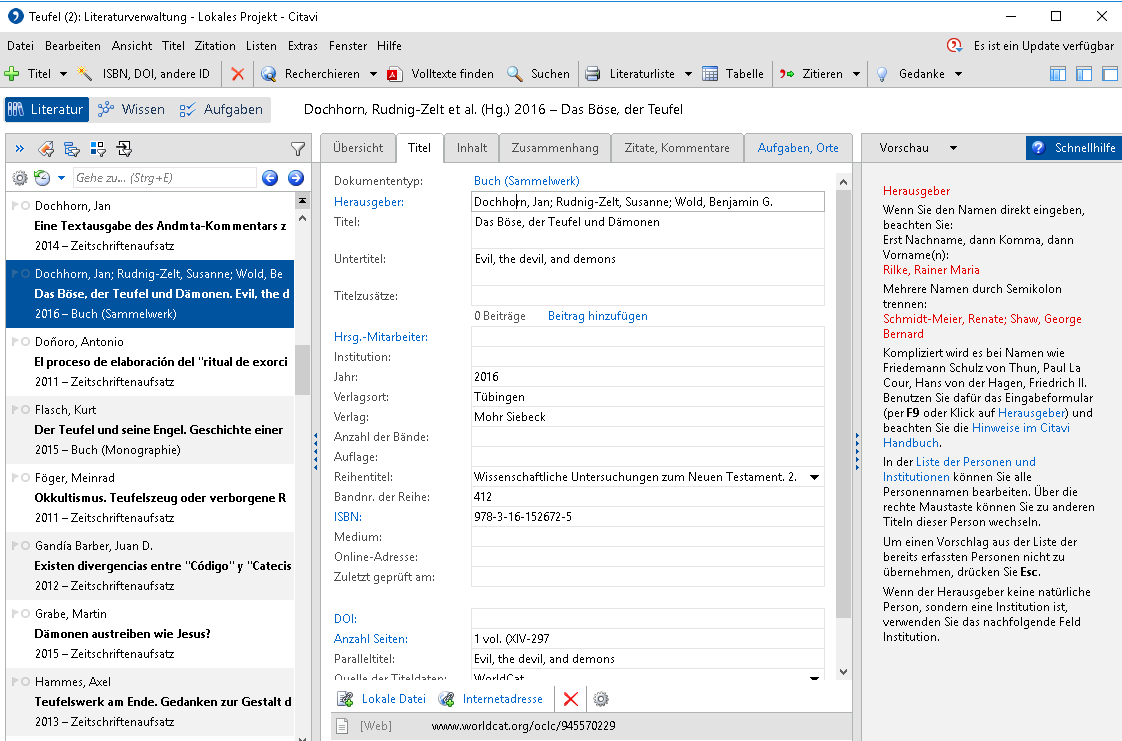 Hauptnavigation (Literatur)
Übersicht der Titel eines Projekts
Vorschau oder Schnellhilfe
Arbeitsbereich
6
Aufbau Citavi
„Klicke auf alles, was blau ist.“

Dokumententyp wechseln
Autor einzeln erfassen
Weitere Felder… Hier kann
	man zusätzliche Eingabe-felder hinzufügen, z.B. DOI-Feld
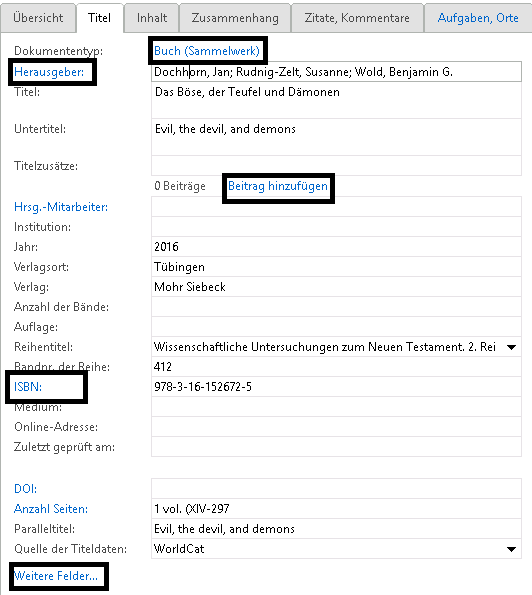 7
Literatur erfassen
… und dem Picker
Übung IProjekt anlegen und Bücher manuell erfassen
Legen Sie ein neues Projekt „Teufel im Detail“ an.
Nehmen Sie folgende Literatur auf:
Flasch, Kurt: Der Teufel und seine Engel : die neue Biographie.  München : Beck, 2014. ISBN 978-3-406-68412-8
Das Böse, der Teufel und Dämonen. Hrsg. von Jan Dochorn. Tübingen : Mohr Siebeck 2016. ISBN 978-3-16-152672-5
Beachten Sie, dass es unterschiedliche Arten von Büchern gibt. Welchen Dokumenttyp haben Sie gewählt?
9
Citavi – vom Zitat zur Publikation
Übung IIAufsätze und ZiTate manuell erfassen
Nehmen Sie folgende Literatur auf:
Theißen, Gerd: Monotheismus und Teufelsglaube: Entstehung und Psychologie des biblischen Satansmythos In:  Demons and the Devil in ancient and medieval Christianity. Vos, Nienke (ed.). Leiden 2011, 37-70
Aimers, Geoffrey J. : Give the devil his due : the satanic agenda and social justice in the book of Job. In: Journal for the study of the Old Testament. 2012 Vol 37 (1) p. 57-66


Ergänzen Sie bei Aimers (2012) folgendes Zitat:„The satan in the tradition of the Hebrew Bible is the opposer.“ S. 59.
Beachten Sie, dass es unterschiedliche Arten von Aufsätzen (Beiträgen) gibt. Welchen Dokumenttyp haben Sie gewählt?
10
Citavi – vom Zitat zur Publikation
Übung IIIRecherchieren
Fügen Sie im Citavi-Menü „Recherchieren“ folgende Datenbanken/Kataloge hinzu:
Universitäts- und Landesbibliothek Bonn
Index Theologicus
Suchen Sie in diesen zwei Datenbanken nach Ihrem Thema
Übernehmen Sie die gefundenen Titel in das Citavi-Projekt
11
Citavi – vom Zitat zur Publikation
DBIS Bonn
12
Präsentationstitel/Autor/Veranstaltung
ATLA Religion DB
Einführung in ATLA
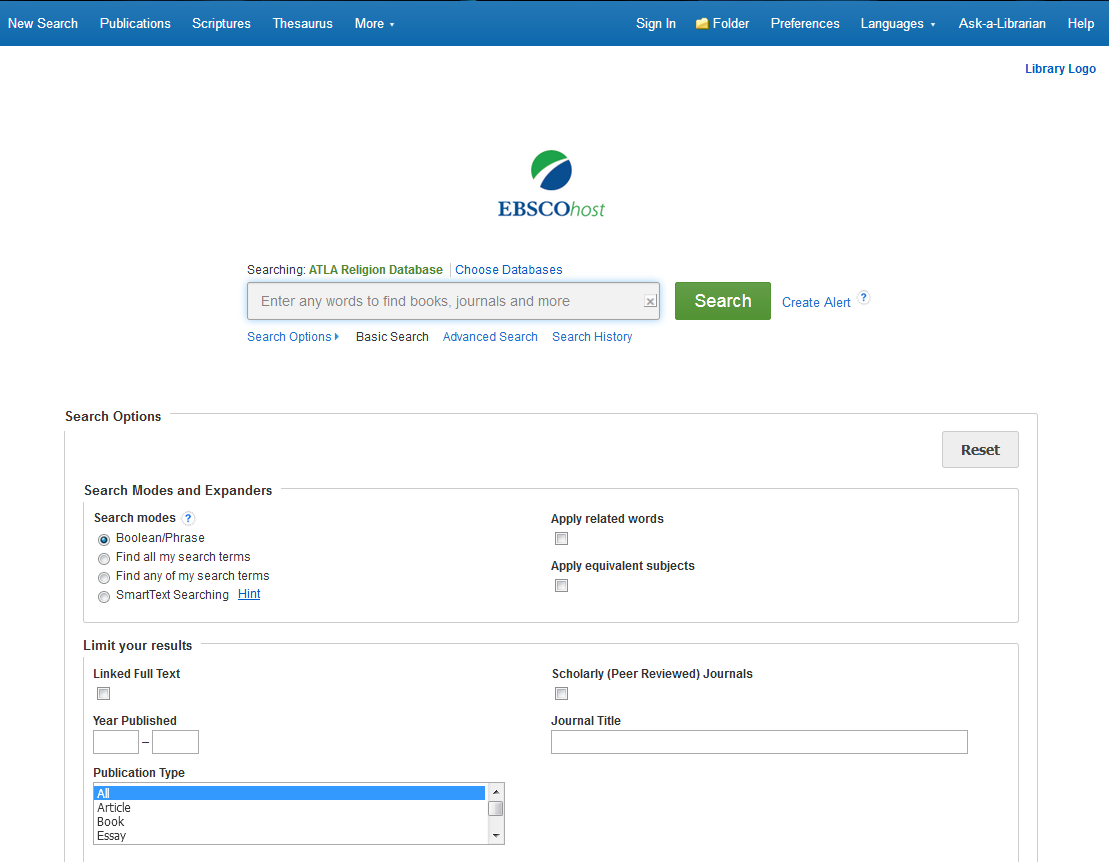 13
Citavi – vom Zitat zur Publikation
Hrsg.: American Theological Library Association
International führende bibliographische Datenbank zur Theologie, Religionswissenschaft, Ethik
Literatur in 30 Sprachen; wertet mehr als 1.400 Zeitschriften und circa 16.500 Sammelwerke aus und bietet einen Nachweis für über 432.000 Buchbesprechungen.
Enthält: Religion index one - Periodicals (RIO) 1949 - Religion index two - Multi-author works (RIT) 1960 -Index to book reviews in religion (IBRR) 1975 -Research in Ministry, an Index to D. Min. Project Reports and Theses 1981 - Methodist Reviews Index 1818 -1985
14
Präsentationstitel/Autor/Veranstaltung
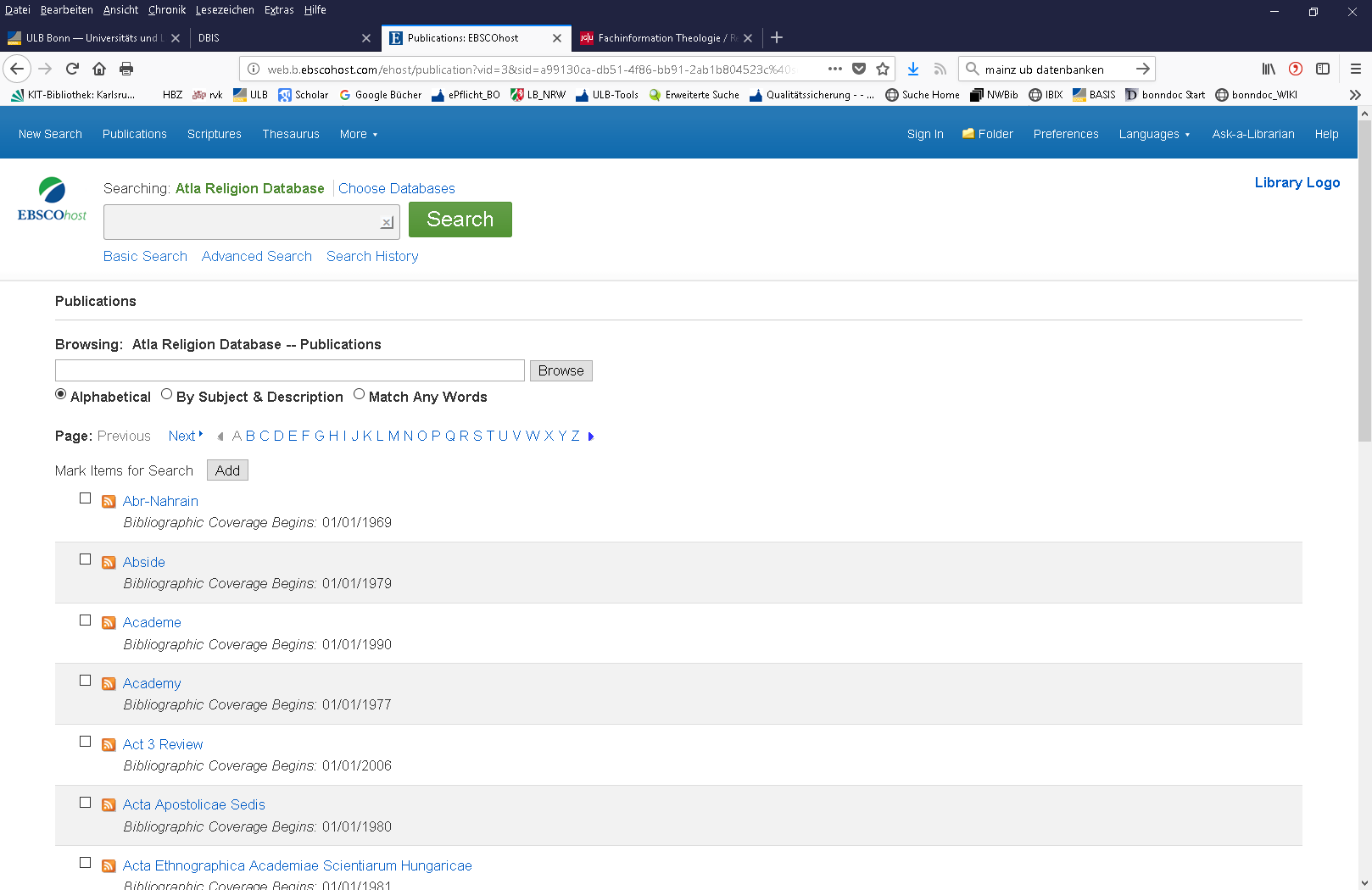 15
Präsentationstitel/Autor/Veranstaltung
Übung IV
Vergleichen Sie die Resultate, wenn Sie nach „New testament ethics“ und „Neues Testament Ethik“ suchen.
Finden Sie den Artikel, der unter dem 19. Juli 1995 in der Washington Post verzeichnet ist.
Finden Sie die aktuellste deutschsprachige Publikation zu Hiob 42:6
Suchen Sie aktuelle Literatur zu den Römerbriefen
Ist Phillip Andrew Davis in ATLA verzeichnet?
16
Präsentationstitel/Autor/Veranstaltung
Weiterverwendung der Ergebnisse
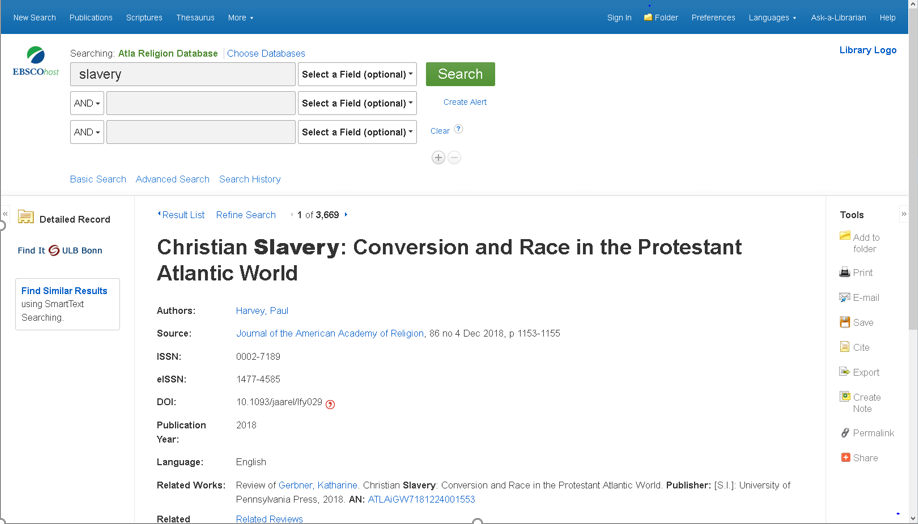 17
Präsentationstitel/Autor/Veranstaltung
Übung IVImport aus Datenbanken/Katalogen
Führen Sie in der Datenbank Atla eine Suche zum selben Thema wie in Übung III durch.
Wählen Sie einige Titel aus und exportieren diese nach Citavi
18
Citavi – vom Zitat zur Publikation
Literatur(verwaltung): Citavi Picker im Überblick
Bibliographische Daten übernehmen
Texte aus digitalen Dokumenten z.B. als Zitat oder Abstract speichern
Screenshots von Webseiten speichern
Dokumente als Titel aufnehmen
19
Citavi – vom Zitat zur Publikation
Publizieren: Zitationsstile
Kurzbelege im Text
Literaturlisten: Für jede Dokumentart notwendige Angaben und Formate.
(Smith, Churchill, Mason 2005) oder (Smith et al., 2005) oder (1)
Smith, J. B., Churchill, L., & Mason, L. (2005). Teaching And Testing    Information Literacy Skills: Linworth Publishing. Smith, Jane B./Churchill, Lisa/Mason, Lucy: Teaching And Testing   Information Literacy Skills 2005. (1) Smith, Jane Bandy ; Churchill, Lisa ; Mason, Lucy: Teaching And      Testing Information Literacy Skills : Linworth Publishing, 2005.
20
Publizieren: Zitationsstile
Erkundigen Sie sich nach dem Zitationsstil, der an Ihrem Fachbereich/Institut oder bei Ihrem Verlag/Ihrer Zeitschrift üblich ist.
Häufig verwendete Zitationsstile:
 AAA Style Guide
 APA
 DIN 1502, Teil 2
 Harvard
 Vancouver
21
Citavi – vom Zitat zur Publikation
Übung v: Word-addon
Rufen Sie Word auf.
Fügen Sie einige Literaturstellen und ein Zitat in das Word-Dokument ein.
Ändern Sie den Zitationsstil. Wechseln Sie zwischen „DIN 1505 Teil 2 (kurz)“, „Vancouver“ und „Zeitschrift für Deutsche Philologie“. Beobachten Sie, was sich dabei an Ihrem Text verändert. 
Bleiben Sie beim Zitierstil " DIN 1505 Teil 2 (kurz) ". Fügen Sie eine Zitation mit dem Präfix "vgl." ein. (mit Optionen einfügen)
22
Citavi – vom Zitat zur Publikation
Nachtrag: Word-addon
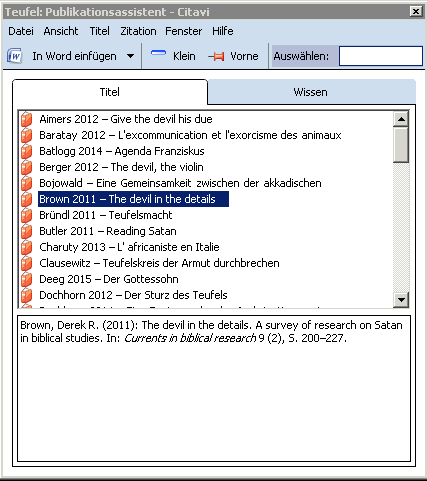 Open Office und Libre Office (Citavi 5)

F7 zum öffnen des Publikationsassistenten. 
    Zitate sind in Klammern { } sichtbar. 
Am Ende: 
Zitationsstil wählen
Datei speichern und innerhalb von Citavi unter Zitation -> Publikation 	formatieren umwandeln.
23
Citavi – vom Zitat zur Publikation
Information + support
Informationen, Kontaktdaten, eCampus- Unterlagen, Lehrfilme auf Youtube, usw. unter: 
https://www.ulb.uni-bonn.de/de/service/literaturverwaltung/citavi-pro
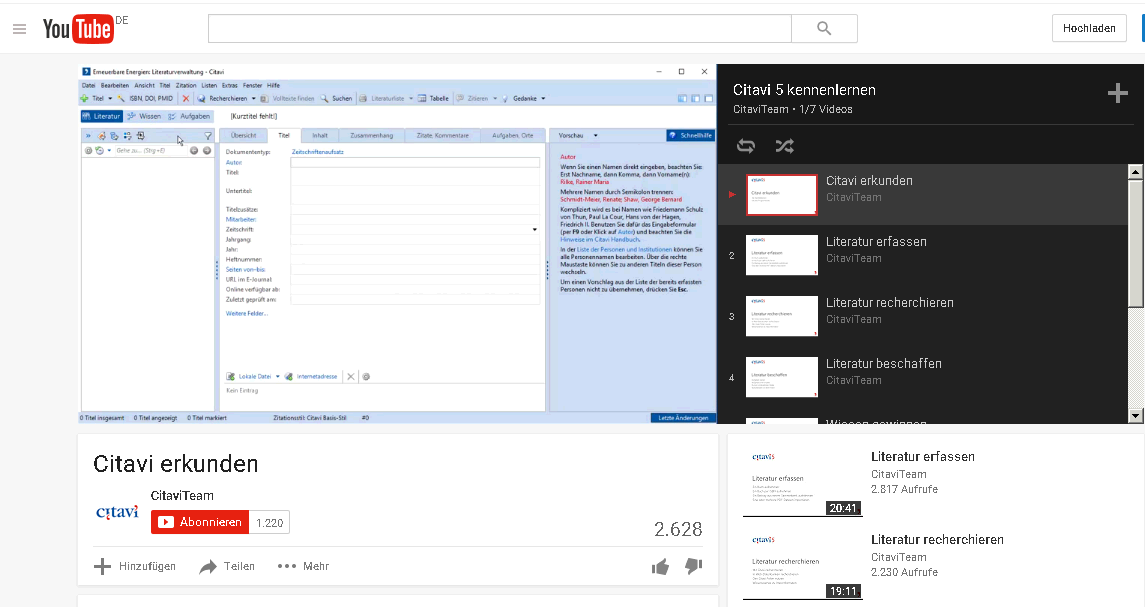 24
Citavi – vom Zitat zur Publikation
Vielen Dank für Ihre Aufmerksamkeit und 
viel Erfolg bei Ihrer Arbeit!
schulung@ulb.uni-bonn.de